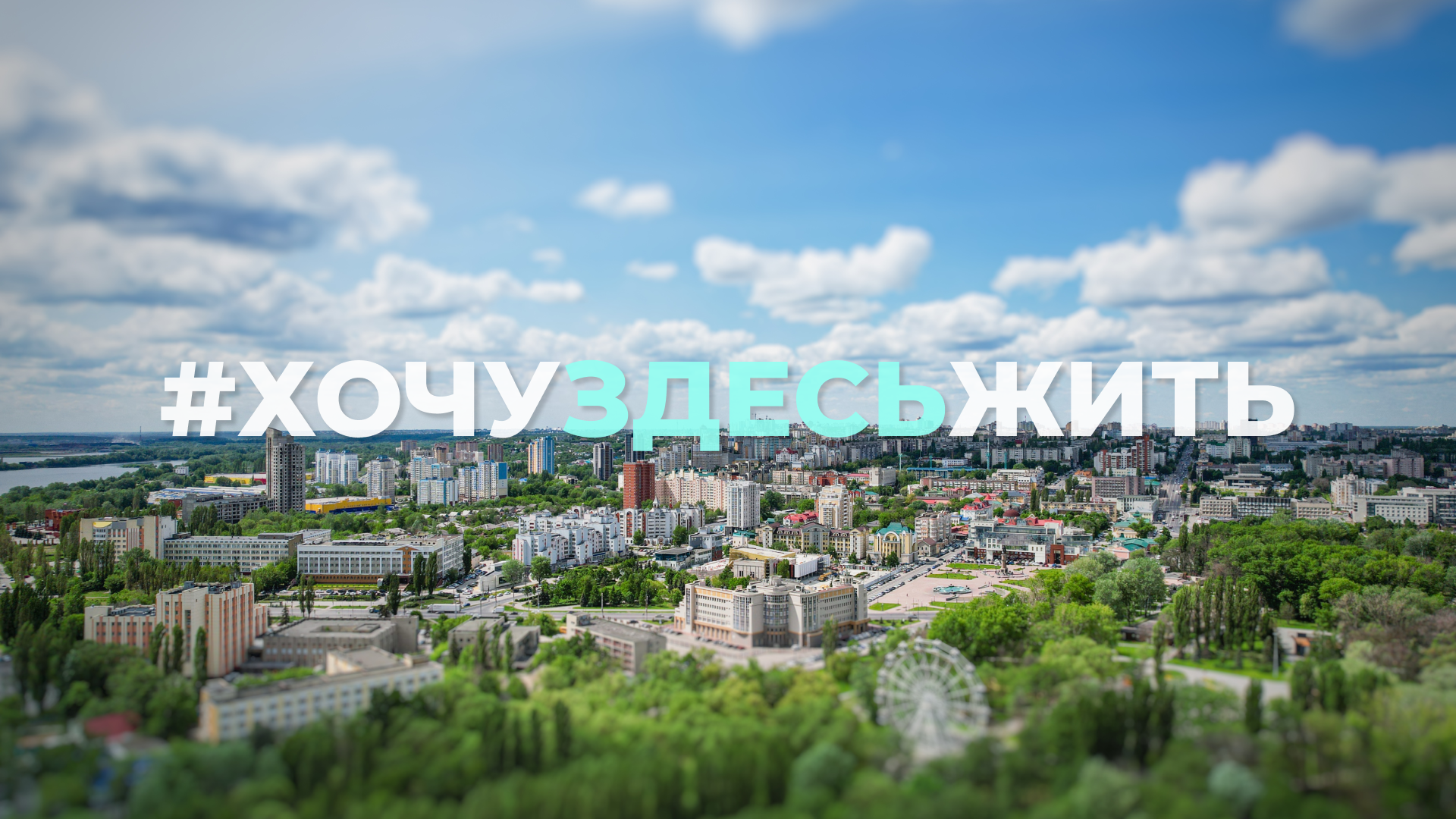 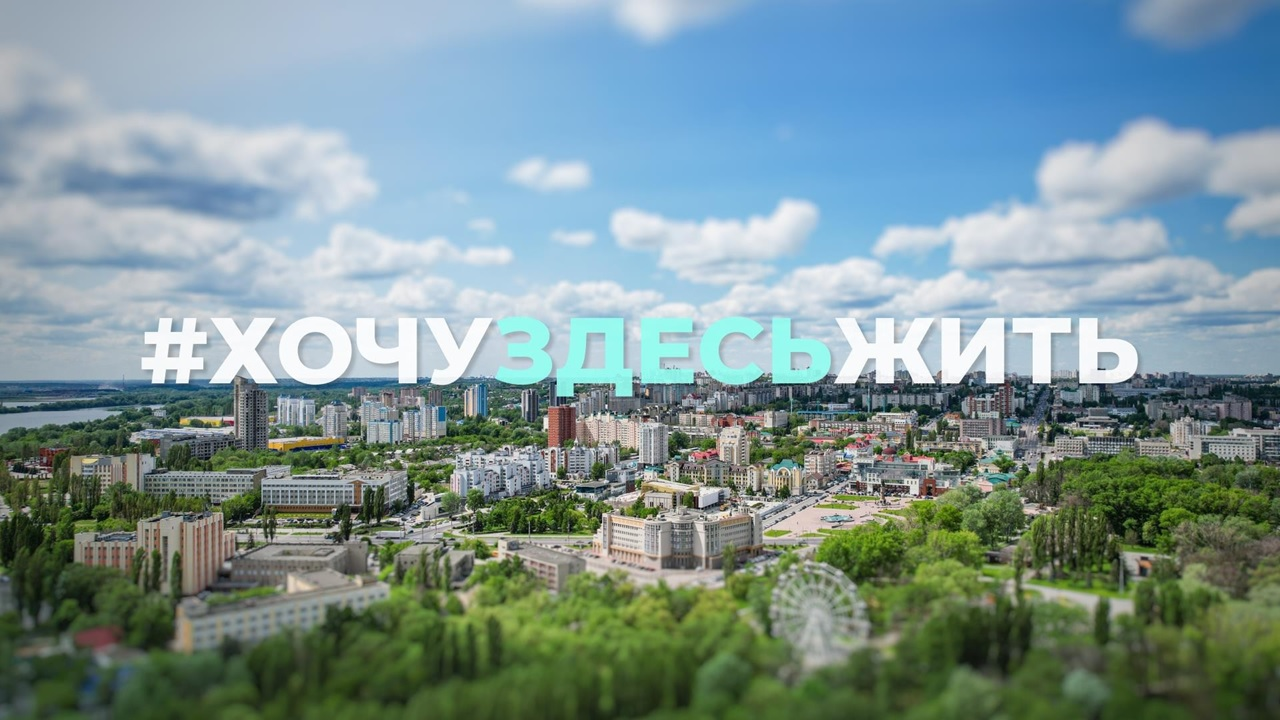 Прими эстафету: сделай каждую неделю яркой!
ПАТРИОТИЗМ (открытие Года 80-летия Победы)

ПА
ЭКОНОМИКА
ЗДОРОВЬЕ
январь
февраль
март
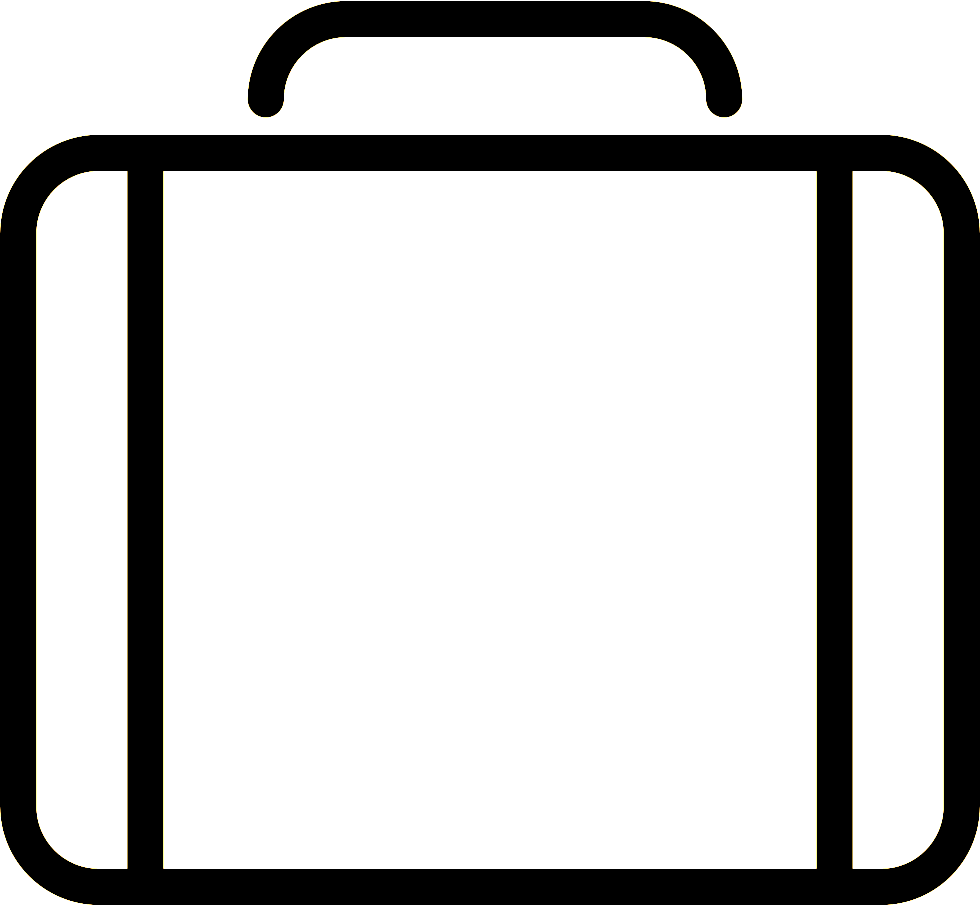 СЕМЬЯ (закрытие Года семьи)
ЭКОЛОГИЯ
апрель
декабрь
ПАТРИОТИЗМ (День Победы)
КУЛЬТУРА
ноябрь
май
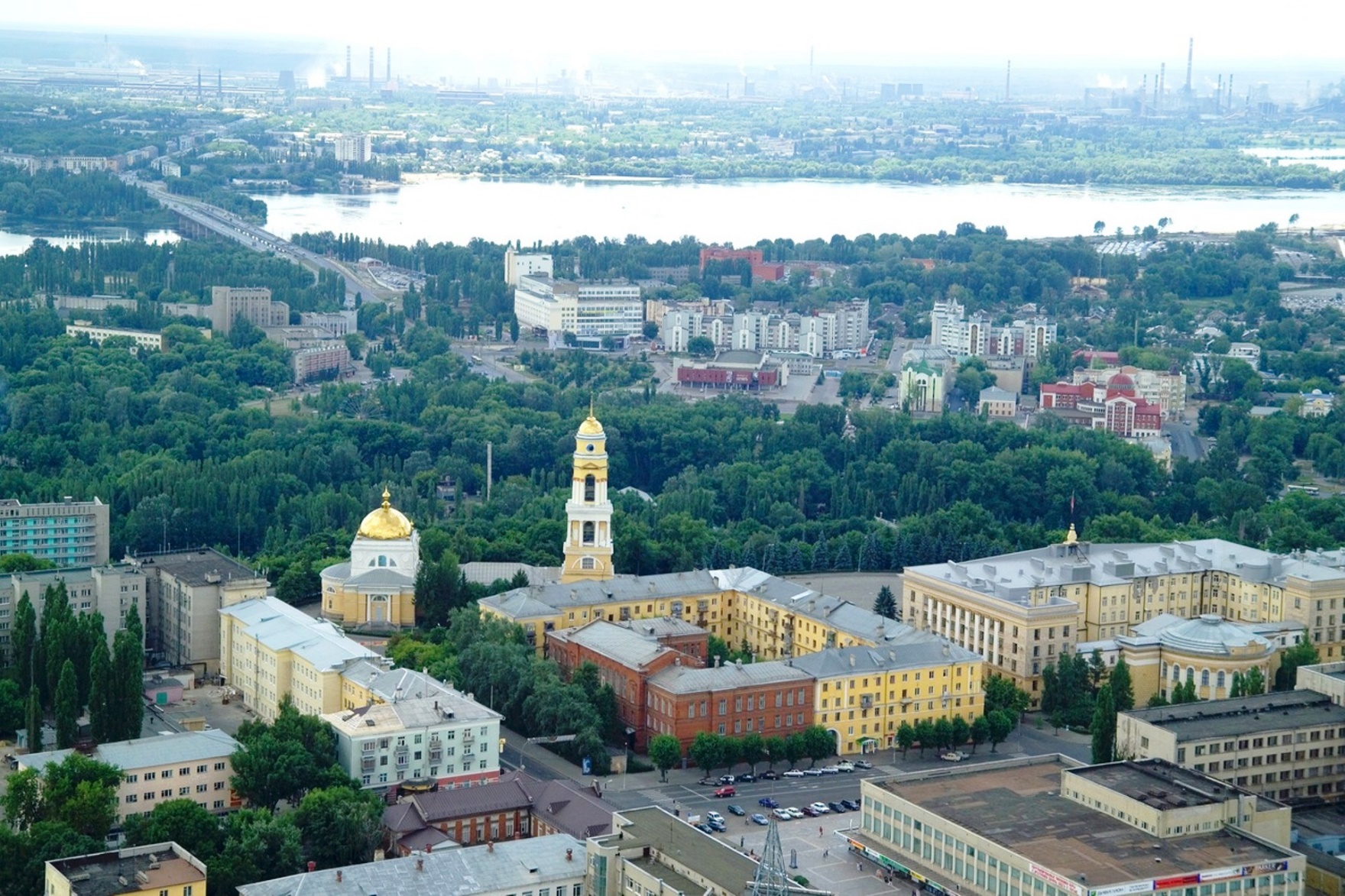 Классный, собери портфель! Техзадание на неделю
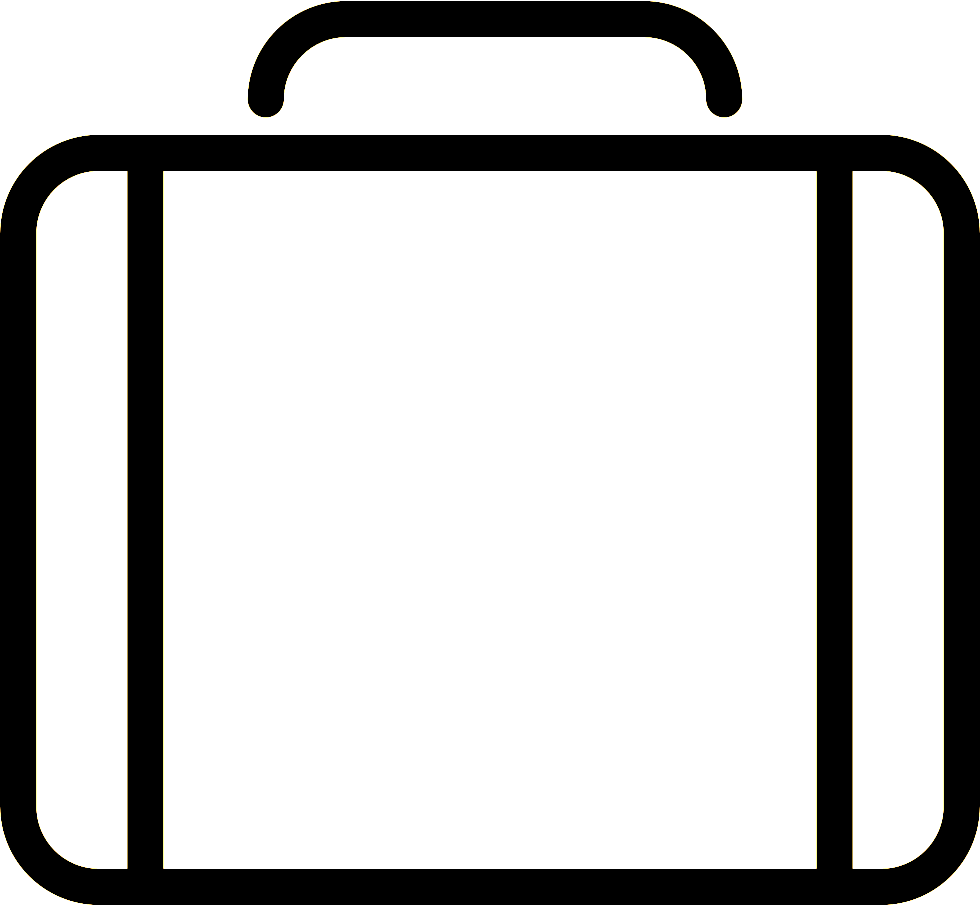 СОВЕТНИК ДИРЕКТОРА ОУ ПО ВОСПИТАНИЮ составляет ежемесячный план реализации проекта, организует общешкольные мероприятия 
классныЙ руководителЬ
(в соответствии с графиком по параллелям  разрабатывает материалы для  других классных руководителей на неделю): текстовый документ/видеоматериал/презентацию для внеурочных занятий «Разговоры о важном» (инфоблок о Липецке на 5 мин.) и радиолинейки. 

! Вопросы викторины размещаются в среду, а тема творческой мастерской объявляется в начале недели. В пятницу каждой недели подводятся итоги викторины и творческой мастерской и объявляются лучшие их участники. Они получают виртуальную медаль проекта «Хочу здесь жить». По итогам учебного года награждаются те учащиеся, у кого будет больше виртуальных медалей.
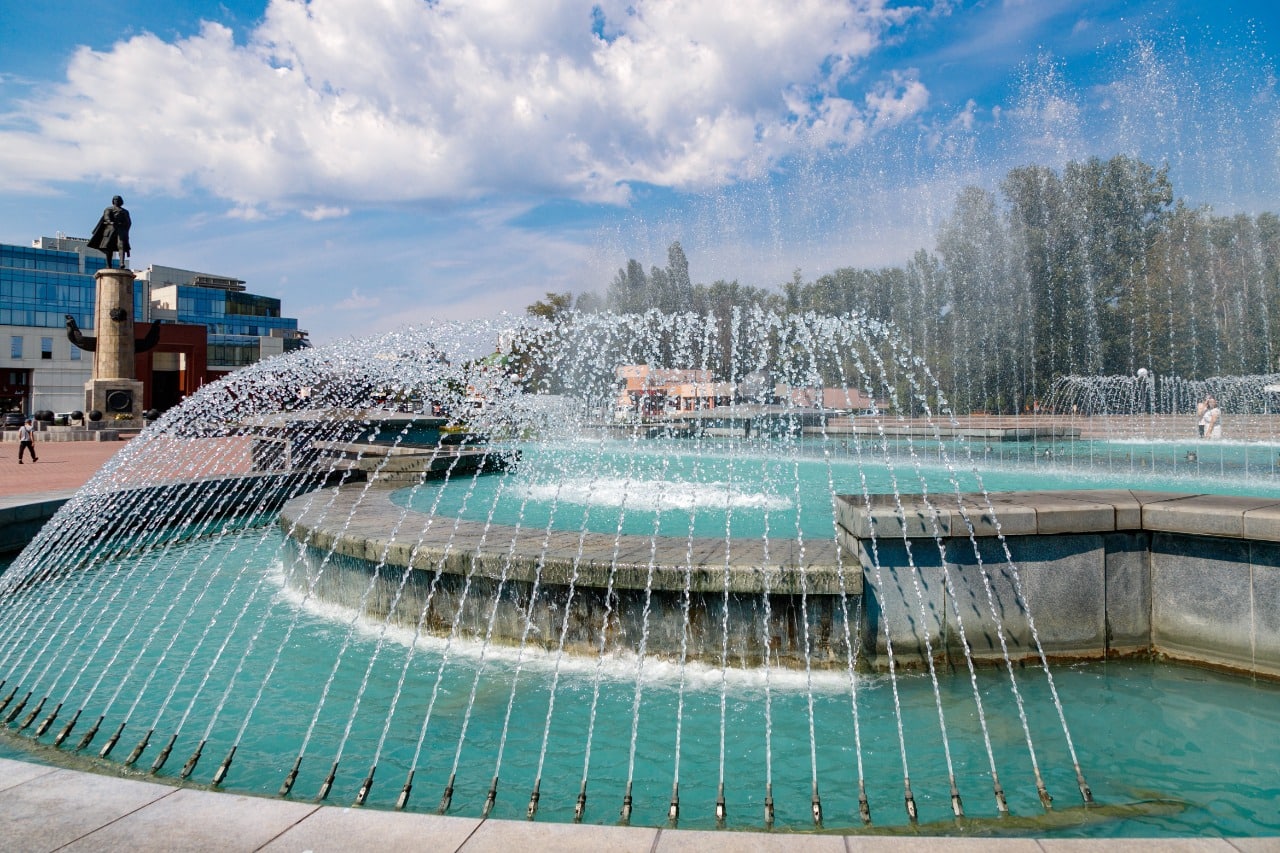 #ХочуЗдесьЖить
#МойЛипецк